«Білгенге маржан»
«Тосыннан сұрақ» зияткерлік ойыны
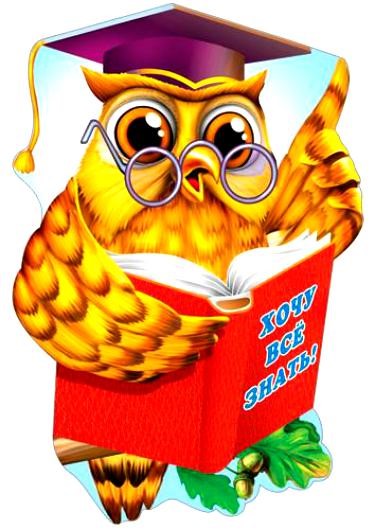 1 бөлім
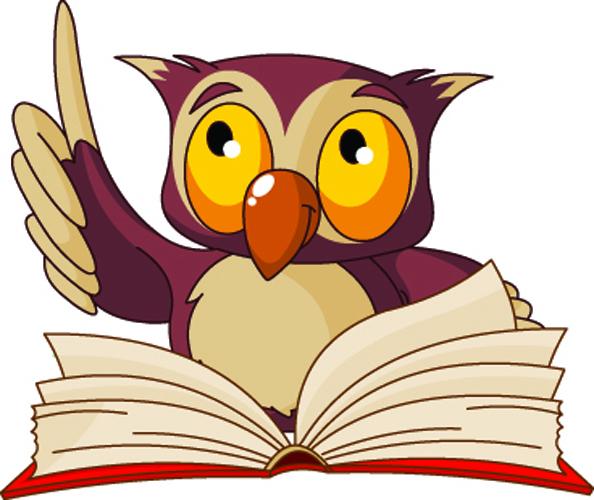 «Сәлем- сөздің анасы»
2 бөлім
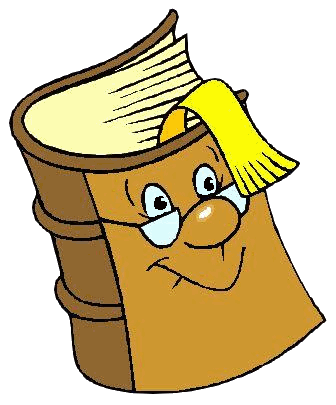 «Ұшқыр ой – жылдам жауап»
3 бөлім
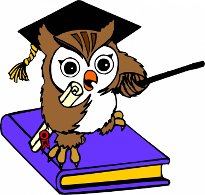 «Жеті жұрттың тілін біл»
4 бөлім
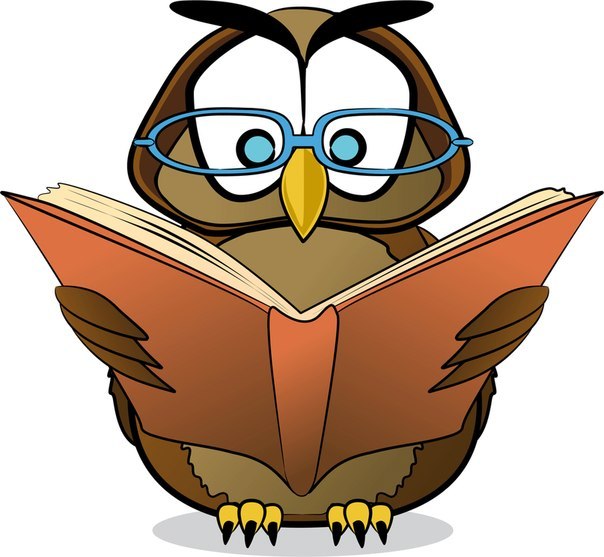 «Мақал- сөздің мәйегі»
1
Туған жерім тұғырым,***
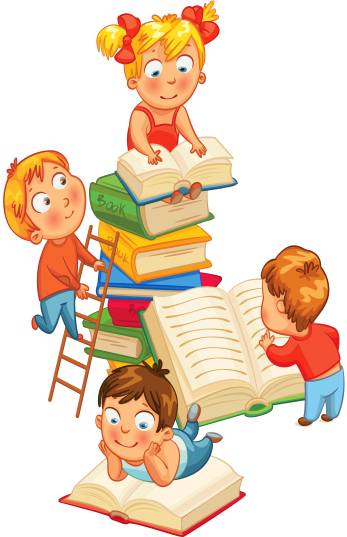 Жауабы
өскен елім-өзегім.
2
Сөйлей-сөйлей шешен боласың,***
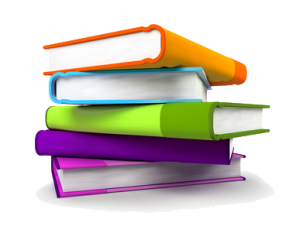 Жауабы
Көре-көре көсем боласың.
3
Арпа ,бидай-***
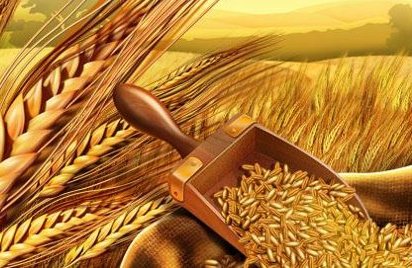 Жауабы
Ас екен.
4
Көп жасаған білмейді,***
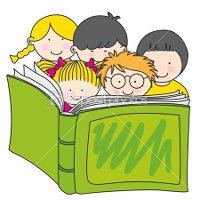 Жауабы
Көп көрген біледі.
5
Әдептілік, ар-ұят- ***
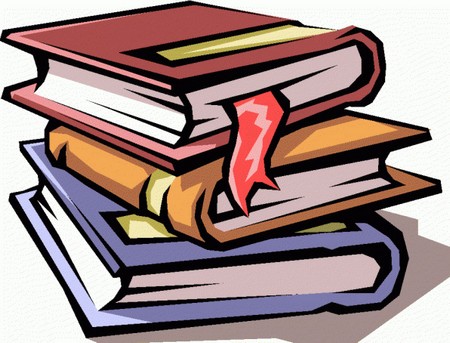 Жауабы
Адамдықтың белгісі.
6
Оқу-білім бұлағы,
***
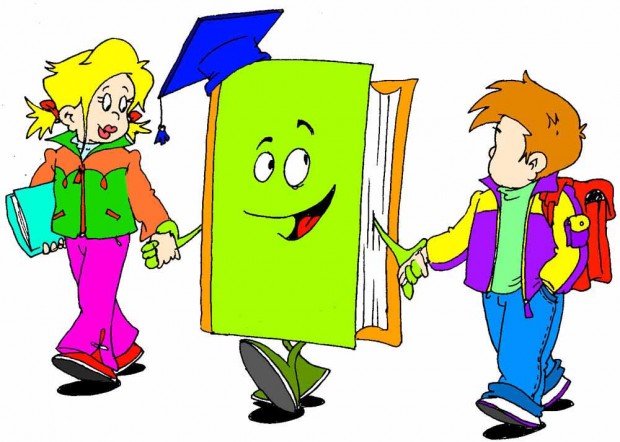 Жауабы
Білім-өмір шырағы.
7
7
Туған елдей ел болмас,***
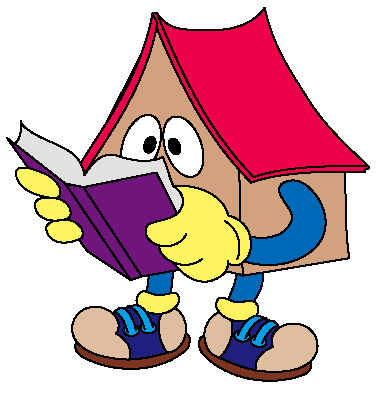 Жауабы
Туған жердей жер болмас.
8
Сыйға сый-***
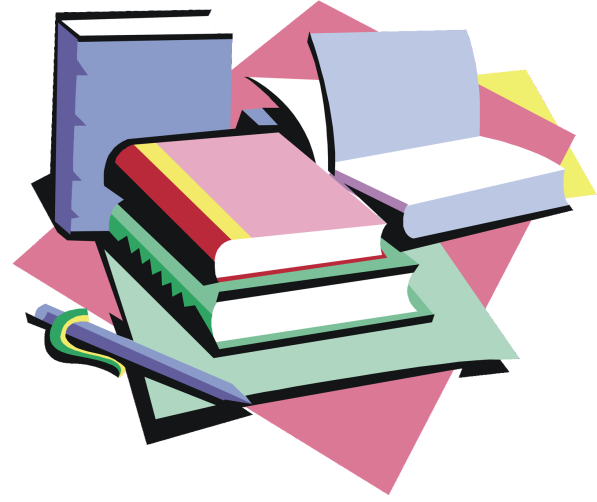 Жауабы
сыраға бал.
9
Қына тасқа бітеді,***
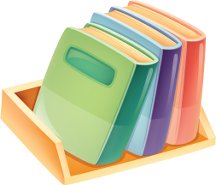 Жауабы
Білім басқа бітеді.
10
Ақыл тозбайтын тон,***
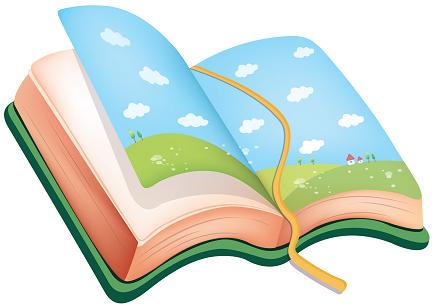 Жауабы
Білім таусылмайтын кен.
5 бөлім
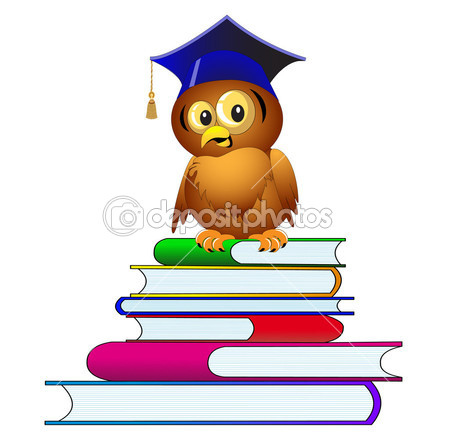 «Біле – білген білімдіні зерек дейміз
Білімімен ел жұрттан ерек дейміз»
АЛМАТЫ                         1.Қазақстан бұрынғы астанасы ӘНШІ                                 2.Ән орындаушы
 ЕТІСТІК                             3.Қимылды білдіретін сөздер
 КИІЗ                                   4.Қой жүнінен жасалған бұйым
 СӘКЕН                               5.Көрікті ақын
 ЕШКІ                                  6.Төрт түлік бірі
 КЕРЕГЕ                             7.Киіз үй құралы
 ҚАСТЕЕВ                           8.Суретші ата
  ЖАЙЫҚ                          9.Өзен аты
   БАТА                              10.Аталар тілегі
  СЫЗҒЫШ                       11.Оқушы құралы
  СИЫР                              12.Жыл аты
  ТОҚТАР                          13.Алғашқы ғарышкер
 КӨГЕРШІН                      14.Бейбітшілік құсы
6 бөлім
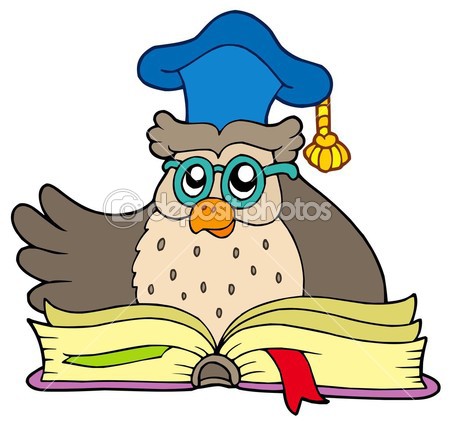 «Тосыннан сұрақ»
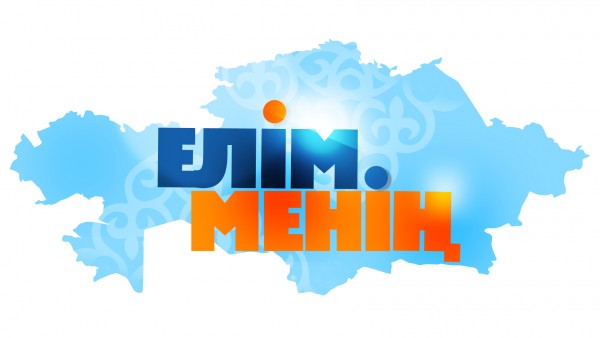 ҚАЗАҚСТАН
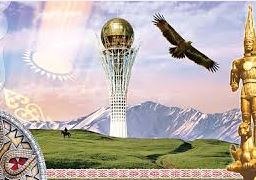